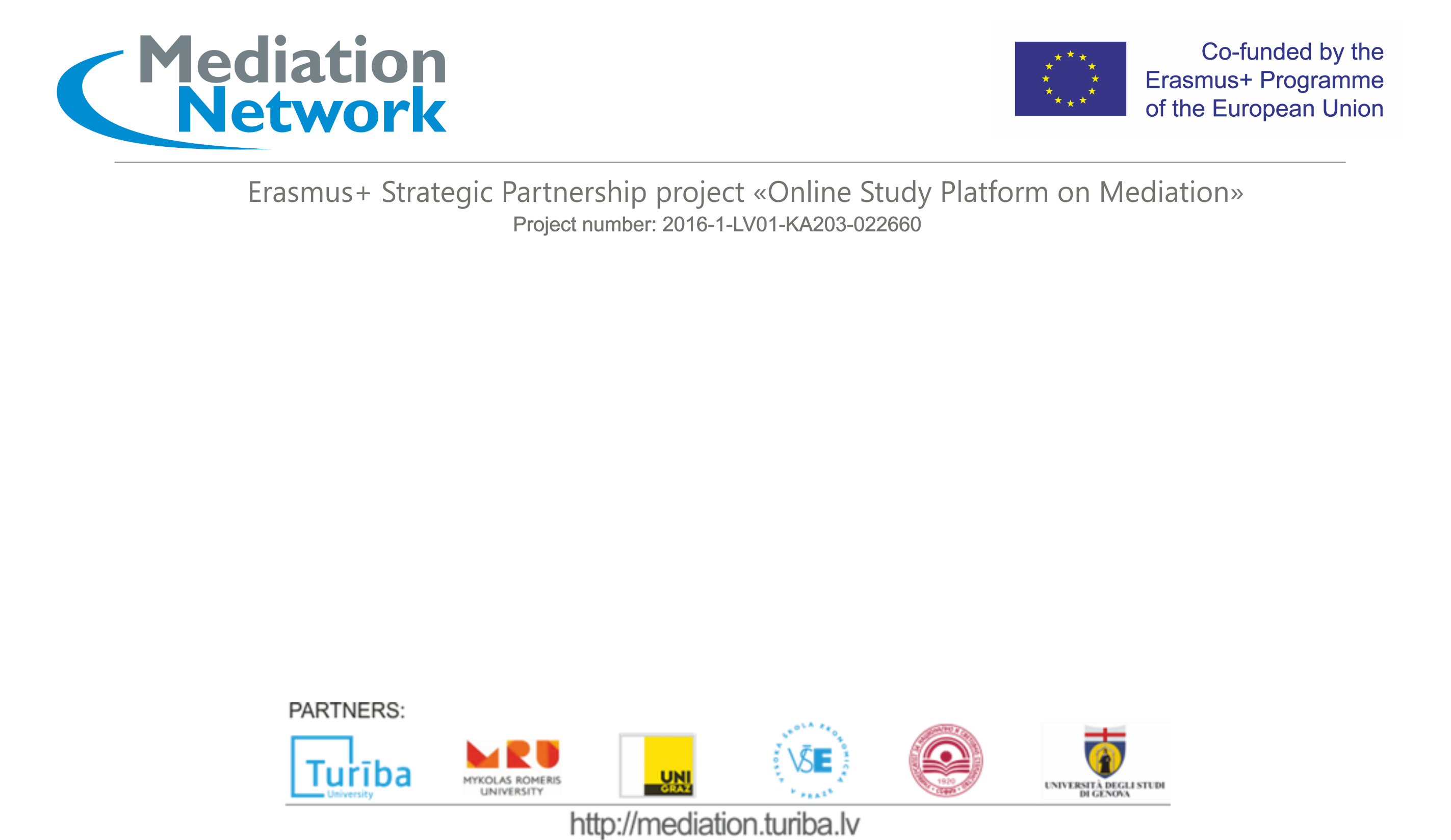 Ing. Lucie Andreisova, Ph.D.
‘Choosing a Mediator’
April 2019
Riga
Content
What to look for?
Personal assessment (part 1)
Subject matter expertise (part 2)
Quality assurance (part 3)
Lawyers as mediators
Checklist for choosing a mediator
Checklist for assessing mediator's performance
Summary
References
Back up
What to look for – in general?
A brief overview/general recommendations:
Personal assessment, i.e. initial assessment of the mediator (relationship building, trust, ability to listen etc.) – for more details please see the following slides
Subject matter expertise, i.e. industry or technical expertise in the subject matter of the dispute – for more details please see the following slides
Quality assurance, i.e. appropriate training, accreditation etc. – for more details please see the following slides
Part 1 | Personal assessment (1/2)
Does the mediator (a set of recommended key points):
Establish rapport quickly with you (your client)?
The way of speaking, use of language, mode of speech etc.
Rapport building is an essential skill – as all the parties need to feel comfortable during the mediation.
Listen carefully to what the parties are saying?
Mediators should be skilled listeners. It is not acceptable if they jump into conclusions about what the parties say, interrupt them or perhaps try to provide them with an instant solution.
During the mediation, the mediators should talk far less than everyone else. Their role is to listen to what each person is saying and when appropriate summarise, re-frame and clarify.
Decline the work if he/she is not properly trained?
A good mediator will tell us immediately if he/she is not trained in the concerned dispute area. In such a case, he/she may give us further advise on whom to contact (another mediator, professional organisation etc.). 
Decline the work if he/she does not feel capable of undertaking it?
Such an ability goes again to the development of trust and to the credibility of the mediator. A good mediator will tell us of his/her limited experiences or lack of experience. He/she may recommend someone else or ask if he/she can talk to a fellow mediator about the dispute.
Check for any conflicts of interest?
The mediator should advise us if he/she knows any of the parties or lawyers involved in the dispute. This makes him/her honest and trustworthy. One of the cornerstones of mediation is impartiality of the mediator.
Part 1 | Personal assessment (2/2)
Does the mediator (a set of recommended key points):
Explain the process of mediation clearly?
The mediator must be able to tell you/your client about the process and key principles in a way that is easy to understand. He/she should answer all related questions to everyone’s satisfaction.
Discuss the pros and cons of mediation with you/your client?
A good mediator should carefully listen to the parties and then explain any potential downside of mediation.
Demonstrate that he/she knows how to arrange the logistics?
The mediator should explain what documentation he/she will send out before the meeting and what he/she would ideally like to receive from the parties. 
Offer to have an informal chat about the process with you and/or your client?
There is, of course, no obligation for a mediator to offer to do this. However, it would make sense in many cases.
Offer to send you further information?
Even if the mediator realizes that you are not likely to use his/her services in particular instance, a smart one will offer to send information to keep his/her name in sight. This goes back to professionalism. 
Provide you with a clear pricing structure?
Least but not last, the mediator should be able to tell us in advance how he/she prices his/her services. The pricing structure is naturally important to know.
Part 2 | Subject matter expertise
It is not essential that the mediator has industry or technical expertise in the subject matter of the dispute – in fact, it is often better if he/she does not. 
The reason for the above is that it ensures that he/she does not fall into the trap of making assumptions about the opinions of the parties. 
A good mediator will prepare himself/herself thoroughly so as he/she understands the terminology of the sector and all related issues properly, i.e. during the meeting the parties should not have to spend time helping the mediator understand terms which they already know themselves. 
However, in complex matters where two mediators are needed, this may be different – e.g. if the mediation is about a shipping dispute and substantial sums of money are at stake, it may be a good idea to have a lead mediator without the shipping knowledge, whereas the co-mediator holds that specific expertise and uses it to assist the lead person in facilitating the discussions.
Part 3 | Quality assurance
One of the ‘difficulties’ for mediation as a profession for example in the UK is that there is no single accrediting body. Anyone who has undergone mediation training (and even some of those who have not done so) can call himself/herself a ‘mediator’. It may therefore be extremely useful to ask the mediator about the following questions:
How many hours of initial training did he/she undertake? Note: This should be at least 30 hours, including role-plays and formal assessment, which were delivered by an experienced mediator or trainer. 
After passing the training, how much time did he/she spent co-mediating with someone more experienced? Note: This should be at least 6 hours and 2 mediations. 
How much time does he/she spend each year on continuous professional development (CPD)? Note: This should be a minimum of 12 hours and may include peer and personal review, additional training or mentoring.
Which code of conduct does he/she operate under? Note: There are a number of different codes, but in essence they are all very similar. Whichever he/she mentions, it should be in line with the European Code of Conduct for Mediators. 
What complaints procedure does he/she have in place? Note: There should always be a written process available for anyone who is interested in mediation in place. 
What level of professional indemnity insurance does he/she have? Note: If the answer is none, definitely ask why. A professional mediator in the UK – as an example – will have a minimum of £ 1,000,000 cover, with a follow-on so that if a claim is made against him or her after he/she has ceased trading, the policy can be called upon.
Lawyers as mediators
Nowadays, it is a standard practice that fellow legal practitioners are being recommended to fulfil the role of a mediator. This may, however, pose some difficulties:
A lawyer who does the occasional mediation may not be the best choice for you and/or your client – as acting as a mediator is like any other skill: one have to keep practicing, otherwise he/she looses the edge. 
There is also often a concern that parties are unable to differentiate between a lawyer and a mediator. Most people have not experienced mediation before – the whole situation is often completely new to them. 
Of course, there are plenty of good mediators who are also practicing lawyers – the above is just to demonstrate the most common ‘issues’ which might be connected with this topic.
Checklist for choosing a mediator
Checklist for assessing mediator's performance
Summary (1/2)
Remember that a good mediator:
Builds rapport quickly;
Listens to you, explains all situations clearly, answers all questions satisfactorily and transparently;
Says if he/she thinks that he/she can should not undertake the work (for any reason, e.g. conflicts of interest, lack of knowledge etc.)
Tells if he/she thinks that mediation is not appropriate for your particular case or dispute;
Goes the extra mile and is well-organised;
Leaves you with a feeling that you and/or your client can trust him/her.
Summary (2/2)
Remember to check his/her credentials:
Has he/she undertaken at least 30 hours’ initial training?
Has he/she worked with a more experienced mediator after the training?
Has he/she undertaken ongoing CPD?
Does he/she operate under a suitable code of conduct?
Does he/she have a complaints procedure?
Does he/she have an adequate insurance?
And, most importantly, if the mediator does not ‘feel right’ to you, it will, probably not be the right person for you and/or your client.
References
Mantle, M. Mediation: A Practical Guide for Lawyers. Edinburgh University Press, 2017.
Whatling, T. Mediation Skills and Strategies. Jessica Kingsley Publishers, 2012.
Goldberg, S. G. The Secrets of Successful Mediators. Negotiation Journal, vol. 21, issue 3, July 2005.
Fisher, R., Ury W. Getting to Yes. Penguin, 1991.
https://www.mediate.com/articles/choose.cfm.
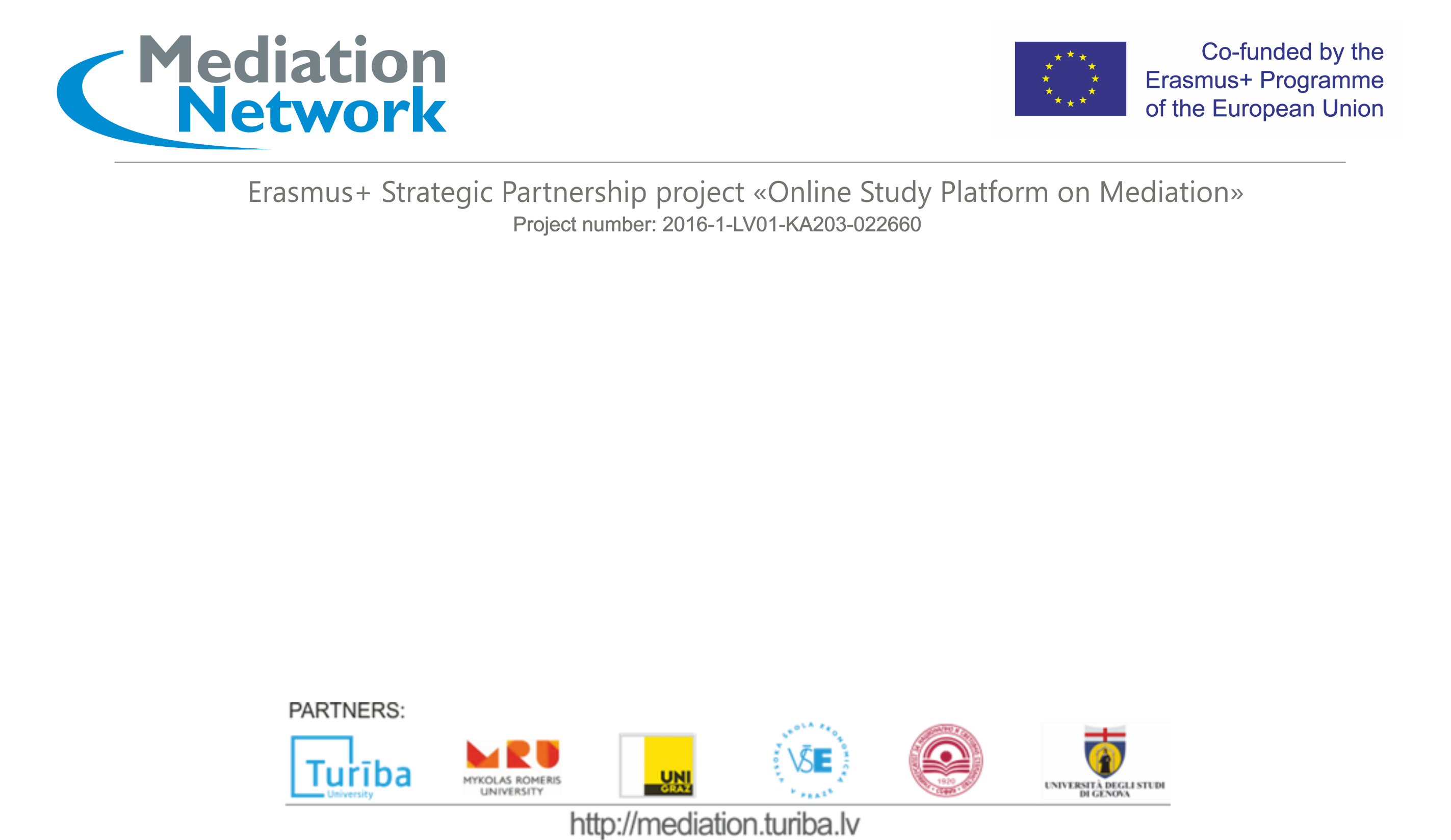 Thank you
Ing. Lucie Andreisova, Ph.D.
University of Economics in Prague
Faculty of International Relations
Department of Business and European Law
lucie.andreisova@gmail.com
Back up | Key mediation principles
Key principles, i.e. mediation shall always be:
Voluntary
The parties come to mediation of their own free will.
Each party can withdraw from mediation at any time.
It is up to the parties whether or not they reach an agreement.
The terms of any such agreement are only those which the parties want, so they maintain control over the outcome.
Confidential
All discussions between the mediator and the parties are confidential, including those held pre-mediation.
During private discussions between the mediator and a party, the mediator confirms what points, if any, may be passed to the other party. Nothing is conveyed to the other party without express permission.
Impartial and neutral
The mediator remains neutral so does not take sides.
The mediator does not express opinions, or give advice.
The role of the mediator is to act as a facilitator to help the discussion between the parties.
The mediator does not impose a decision on the parties.
Interest-focused
Mediation aims to help the parties find their underlying concerns, rather than their stated positions. 
Mutual gain
The ideal outcome of mediation is the one where each party’s interests are satisfied (and possibly enhanced).
The basis for the settlement does not have to be the same for each party.
Back up | General dispute resolutions options